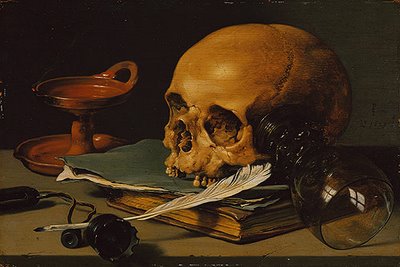 El Barroco: la poesía
Emmy D. Ramírez A.
      1º  Bach. C
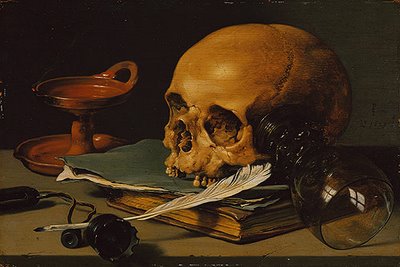 El Barroco
El barroco, periodo  histórico  y cultural posterior  al Renacimiento  (siglos  XVI-XVII). Tuvo su máxima representación en la literatura española  y su esplendor coronó los siglos de Oro que había iniciado el Renacimiento.
Contexto histórico y político.
El Barroco abarcó en España el periodo de los llamados Austrias menores:
Felipe III (1598-1621), Felipe IV (1621-1665) y Carlos II (1665-1700), momento  histórico caracterizado por :
Contexto histórico y político.
La  crisis económica .

La decadencia española.

La emigración a América.

Un nuevo misticismo y un nuevo sentido religioso.
Características del Barroco.
Desde el punto de vista histórico se produjo un gran contraste, aunque dentro de una evolución gradual, entre los siglos XVI y XVII. El optimismo del Renacimiento desapareció en el Barroco: los ideales se quebraron y el arte se desequilibró, la serenidad desapareció y el desasosiego se insertó en la sociedad.
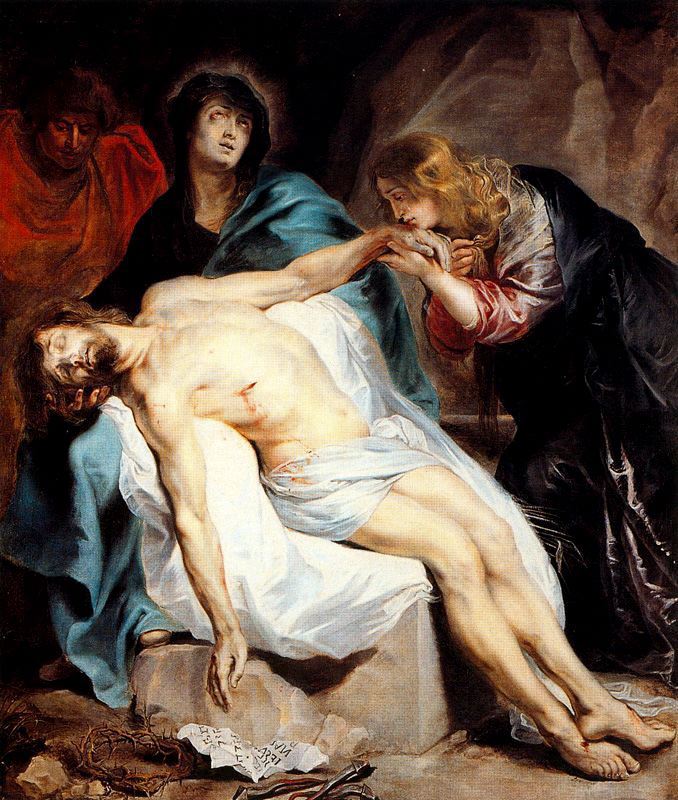 Características del Barroco.
La literatura barroca asumió y repitió los tópicos renacentistas, pero los presentó bajo la forma del engaño o la ilusión, como reflejados en el espejo, para mostrar la pérdida de la fe en el hombre y la desvalorización de su mundo.

NOTA: el Barroco es el arte relacionado con la contrarreforma católica, por ello tiene un definido carácter religioso.
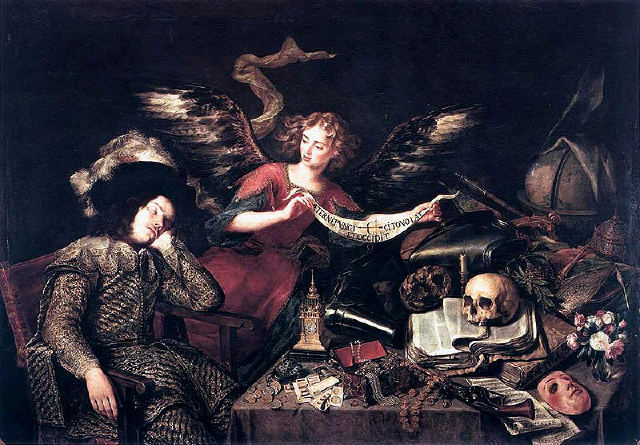 Ideología y actitudes.
El pensamiento barroco manifestó con claridad su desengaño ante el mundo. Tres posturas pueden apreciarse ante la decadencia:

El enfrentamiento, la rebeldía y el inconformismo.
La evasión.
El conformismo y la coexistencia con la situación.
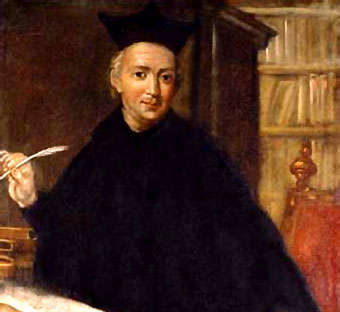 Ideología y actitudes.
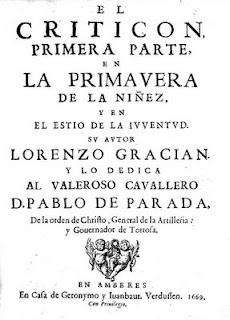 Un claro ejemplo de estas posturas
  se ve reflejado en
 “El criticón” de Baltasar Gracián.
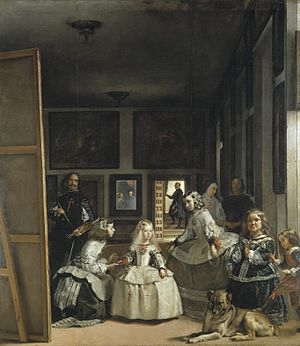 La estética literaria.
Los temas fundamentales del Barroco son los siguientes:
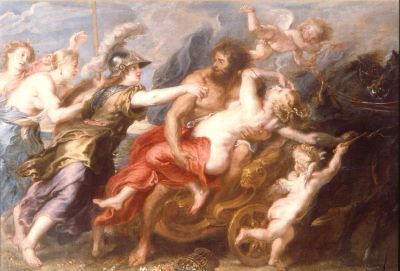 Épicos, amorosos y mitológicos.
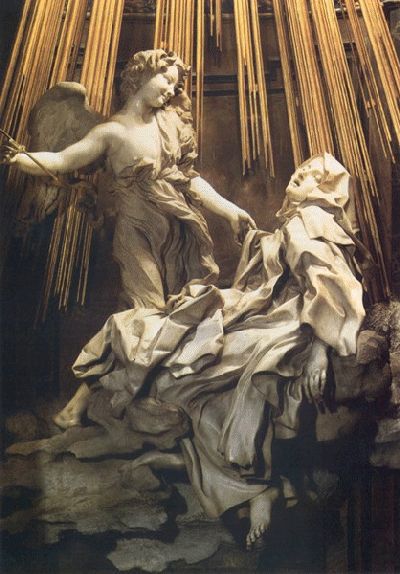 Religiosos, morales y políticos…
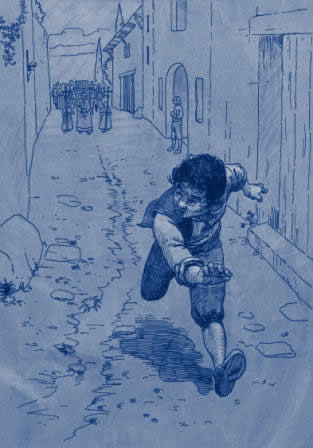 Picarescos y satíricos…
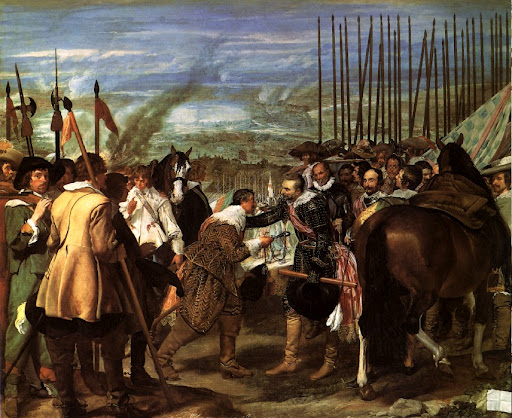 Históricos o legendarios nacionales.
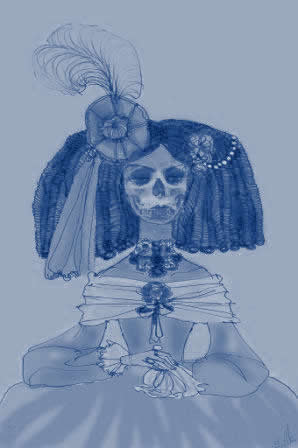 La estética literaria.
Fueron las formas, sin embargo, el aspecto más original  del Barroco. Los escritores buscaban sobre todo la originalidad, la individualidad creadora, la sorpresa retorica:
Se buscó lo nuevo, la retorsión…
Se utilizó el ingenio para salir de la vulgaridad…
No se imitó la naturaleza, sino que se crea un arte nuevo o artificio….
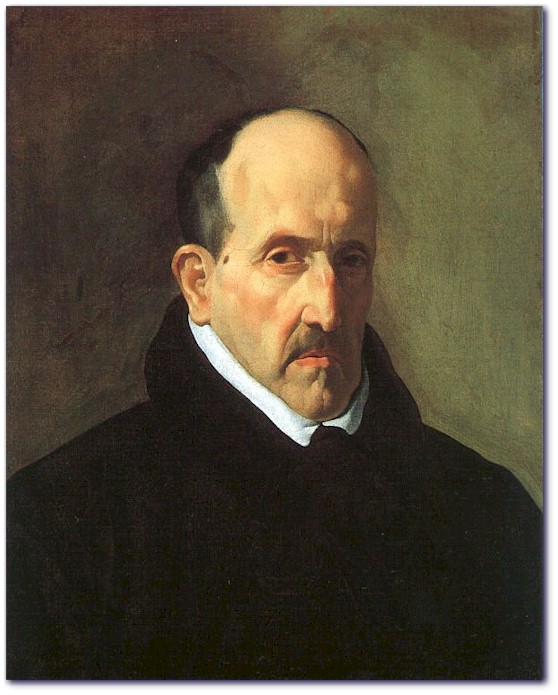 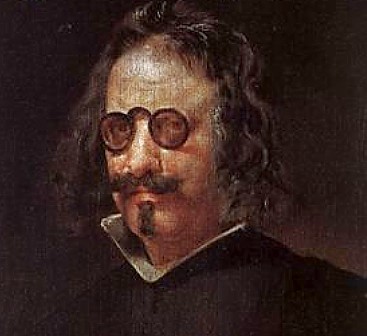 El conceptismo y el culteranismo.
El conceptismo: se preocupó más del contenido…

El culteranismo: persiguió la belleza y la expresión de la forma…
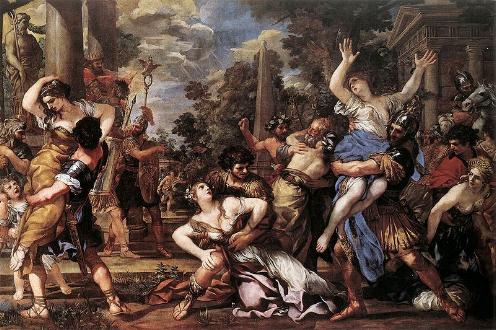 La poesía del Barroco.
Culterana o conceptista, la poesía del Barroco alcanzó unas cimas difícilmente igualadas en la historia  de la poesía española.
En términos generales, la poesía barroca del siglo XVII se mantuvo entre la continuidad y la ruptura de los temas, las formas retóricas y los metros del siglo anterior.
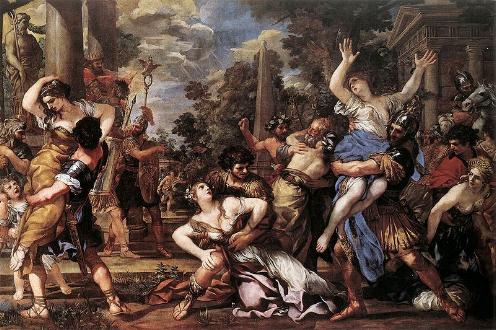 La poesía del Barroco.
temas
 se pueden distinguir dos apartados:

Los grande temas del Renacimiento…
Los temas moralizantes…
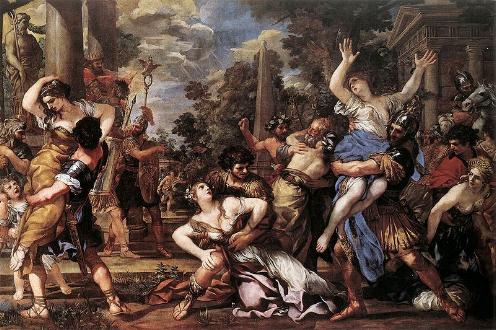 La poesía del Barroco.
Los temas del Renacimiento evolucionaron de acuerdo con la actitud barroca:
El amor…
La naturaleza…
La mitología…
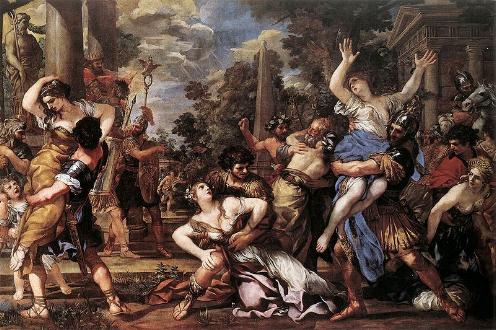 La poesía del Barroco.
Los temas del Barroco fueron fruto de la desilusión y el pesimismo:
El tiempo y su fugacidad…
El sueño …
El espejo…
El problema de España…
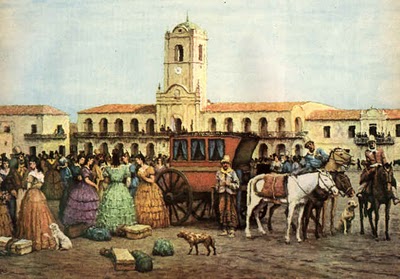 Tendencias de la poesía culta.
La poesía culta barroca continuó con los metros heredados del Renacimiento y la poesía italianizante, entre los que destacan el verso endecasílabo, apto para la expresión lírica, y el soneto y la canción, como poemas estróficos más peculiares
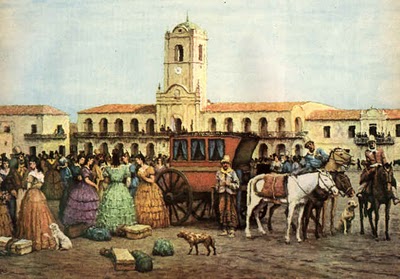 Tendencias de la poesía culta.
Los poetas por su parte, formaron dos grupos muy distintos:
Los que rompieron el equilibrio clásico entre el contenido y la expresión…
Los que mantuvieron el ideal estético de naturalidad y selección…

Suelen distinguirse en la poesía barroca, por lo tanto, tres tendencias: culterana, conceptista y clasicista.
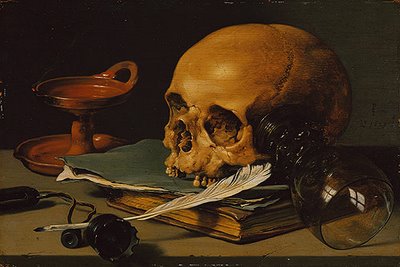 Fin.